HTML5 Video Series
Chapter 1:Section 3
Working with Lists & Tables
HTML Tables
HTML5 Video Series
What Are Tables Used For?
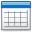 Displaying tabular data
Compare & Contrast
Design & layout of a webpage (Bad Practice)
Simple Table Syntax
<table> 
<tr>
<td>Content</td>
<td>Content</td>
<td>Content</td>
</tr> 
<tr>
<td>Content</td>
<td>Content</td>
<td>Content</td>
</tr>
<tr>
<td>Content</td>
<td>Content</td>
<td>Content</td>
</tr>
</table>
HTML5 Video Series
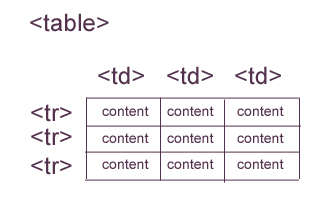 HTML Lists
HTML5 Video Series
What Are Lists Used For?
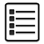 Group together related pieces of information
Ranking Data
Design & Layout Formatting
List Syntax
<ul>
<li>Content</li>
<li>Content</li>
<li>Content</li>
</ul>

<ol>
<li>Content</li>
<li>Content</li>
<li>Content</li>
</ol>
Content
Content
Content
HTML5 Video Series
Unordered List
Content
Content
Content
Ordered List